O N
P R E M I S E
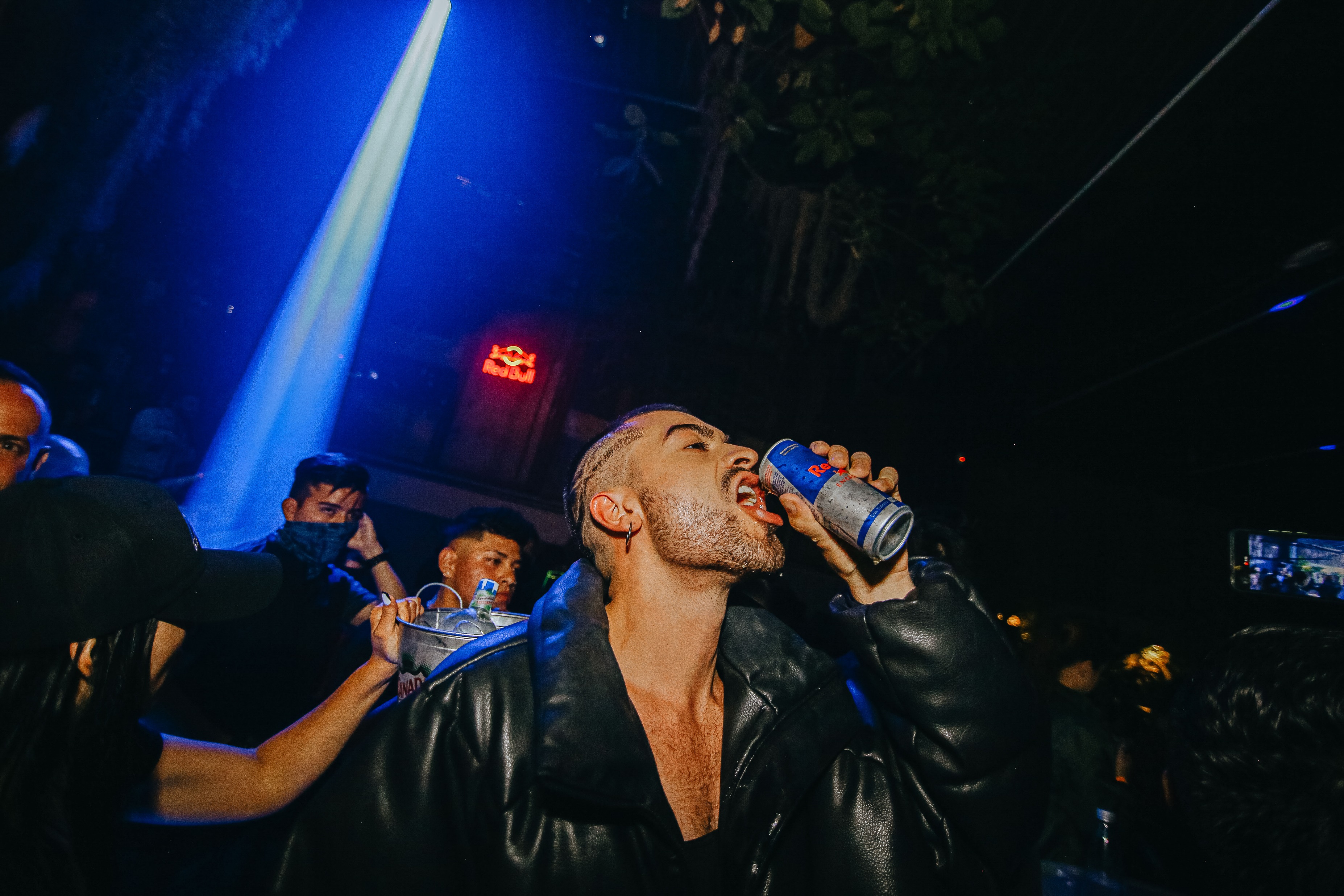 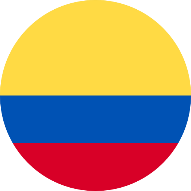 BOGOTÁ NORTH |UNIVERSE & EXECUTION
OVERVIEW
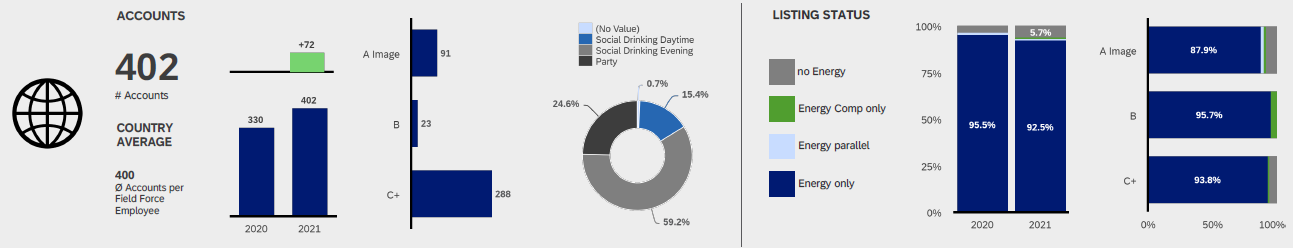 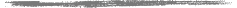 CONSUMPTION ACTIVATION, 
MENU LISTING, COOLER & DiPo´s
SKU LISTINGS
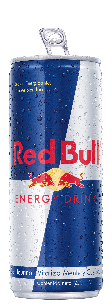 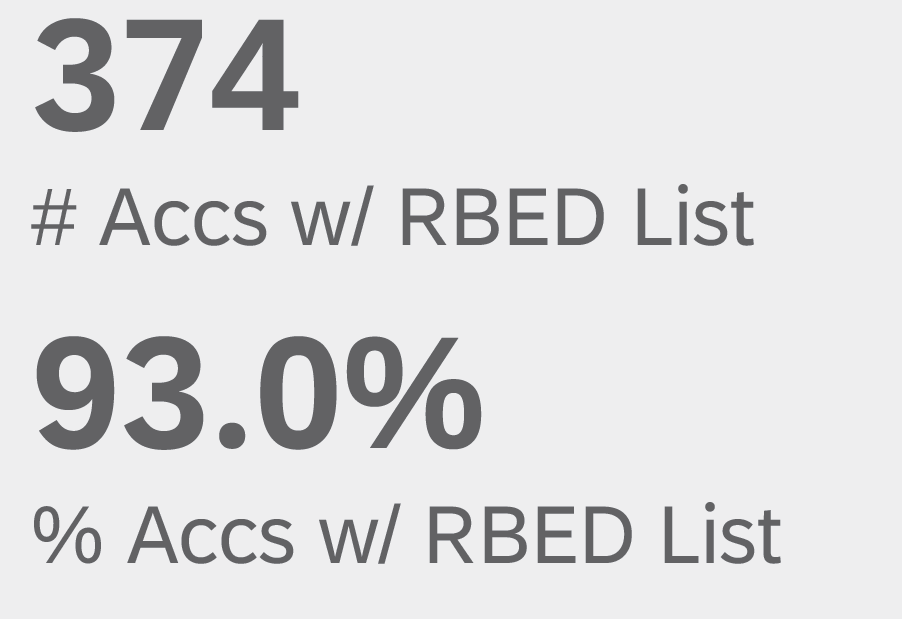 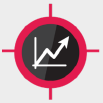 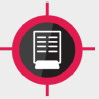 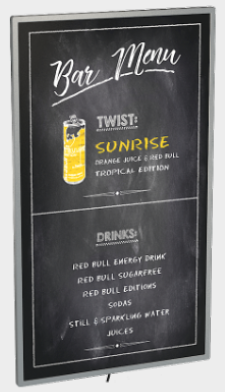 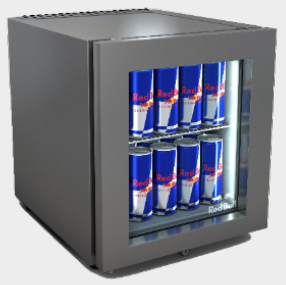 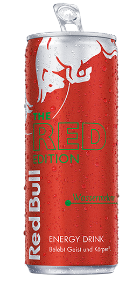 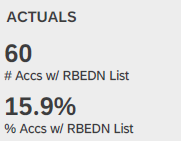 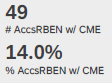 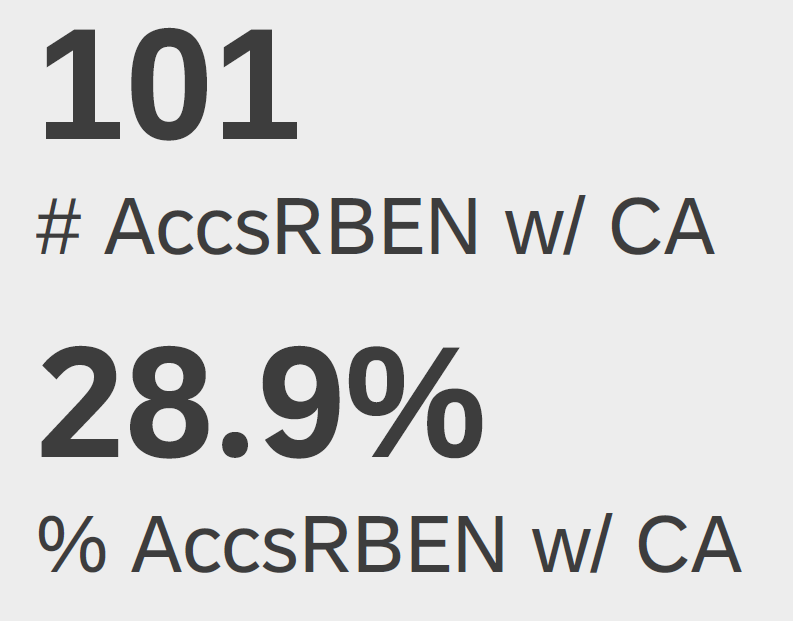 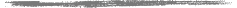 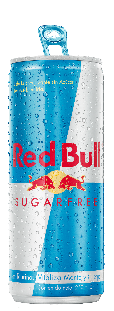 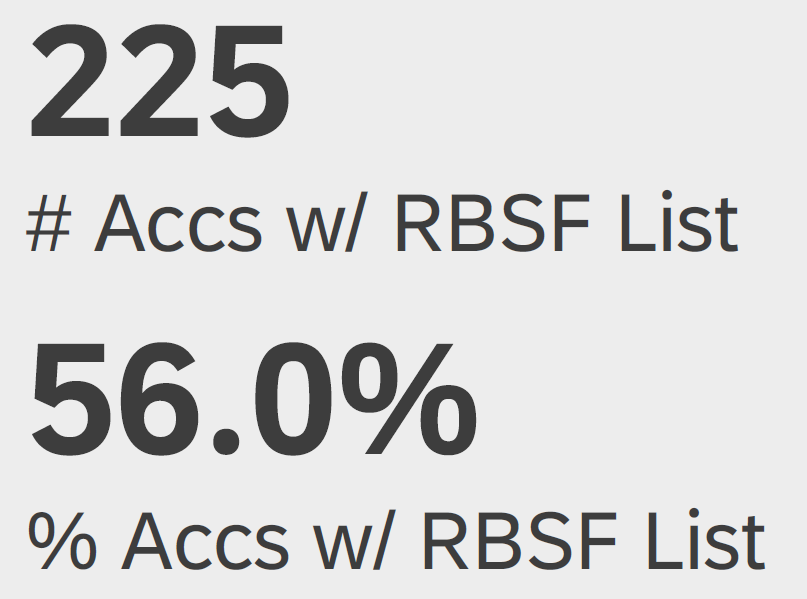 Total Coolers: 141
Cooler P YTD: 
Cooler Pen: 24,9%
Total DiPo´s: 5
DiPo´s P YTD:
Dipo´s Pen: 1%
C.M.E. P YTD: 27
C.A. P YTD: 46
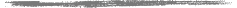 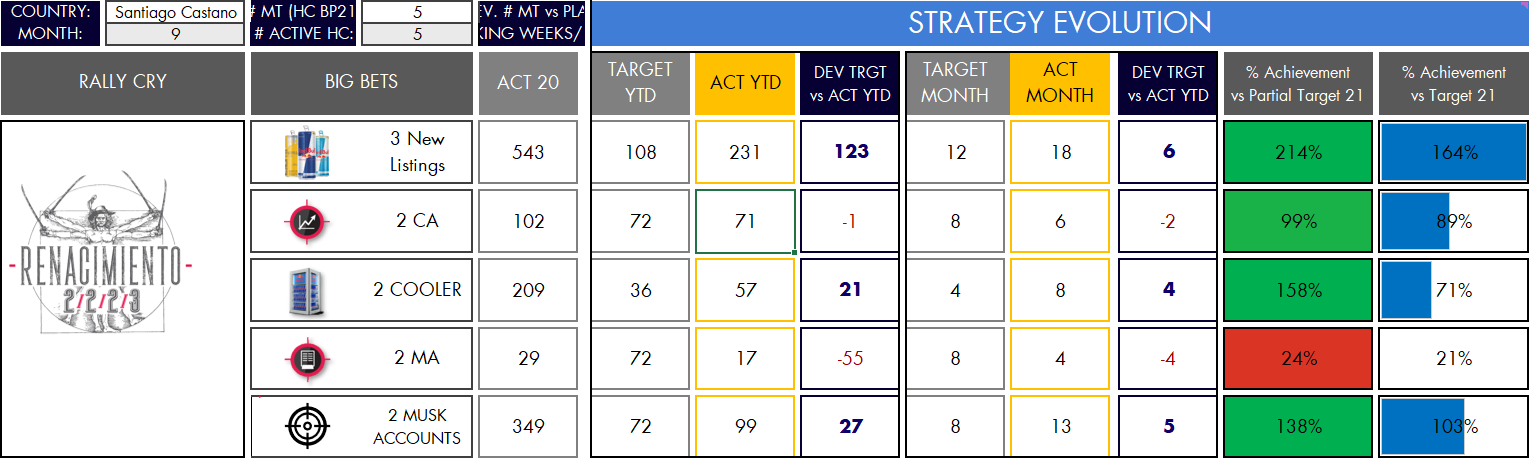 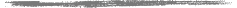 TAT ON VALUE SHARE (NIELSEN)
O N
P R E M I S E
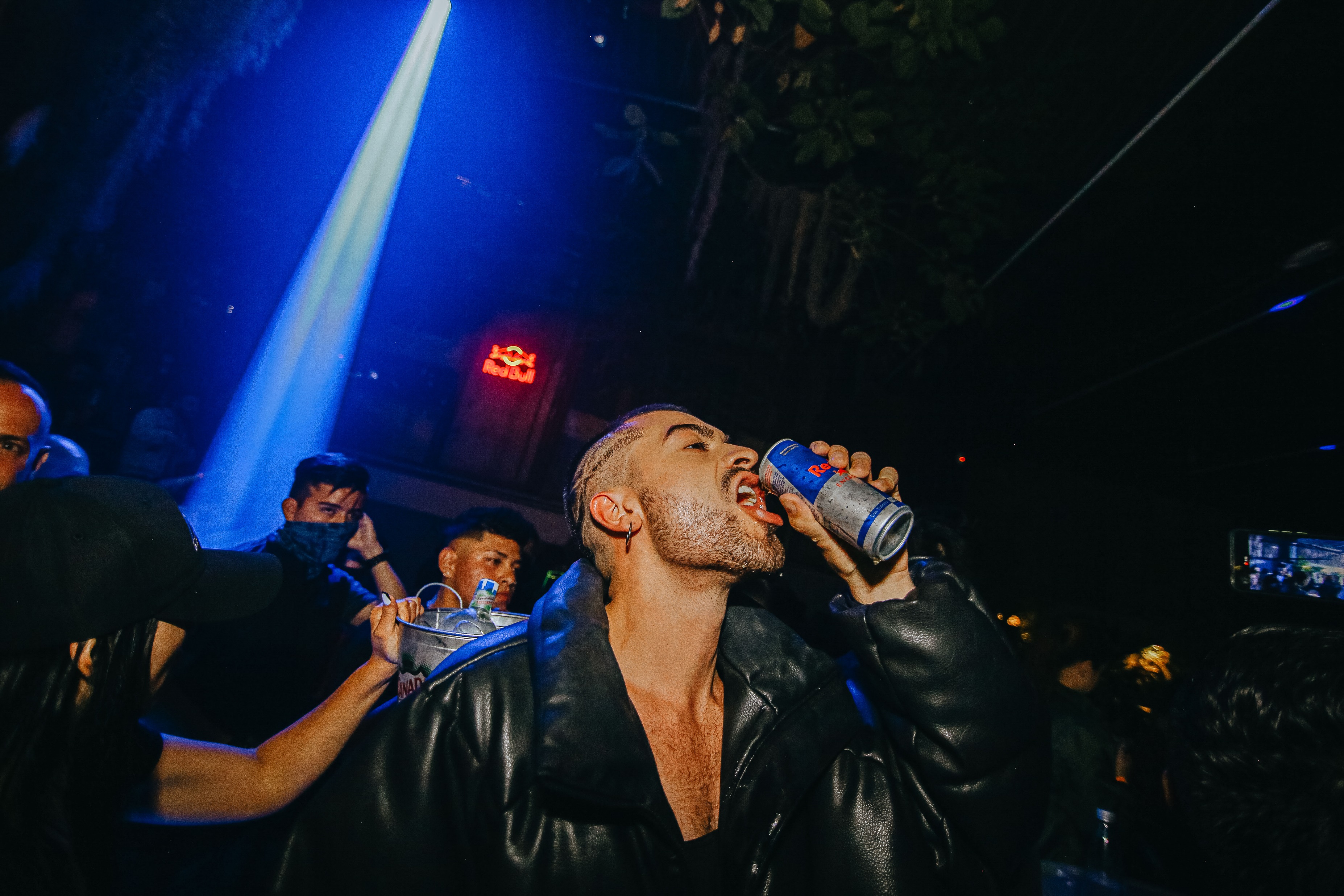 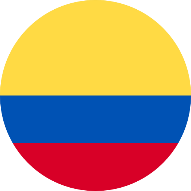 BOGOTÁ NORTH
TOTAL VOLUME
-26,69%
YTD VS 2019
+98,56%
YTD VS 2019
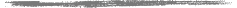 VOLUME MUSK UNIVERSE
+185%
YTD VS PY
-19%
YTD VS 2019
YTD VS SRE
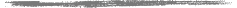 BY SEGMENT
(SPLIT) VOL BP-SER-FRE
TAT YTD
VS FRE
BDR´S YTD
VS FRE
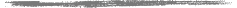 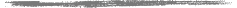 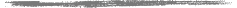 BY CLASSIFICATION
(SPLIT) *DASHBOARD
P.O.D & TRIGGERS
KEY 3 & 
BAR CALL
ipc
volume
TRIAL & INDUSTRY
H5
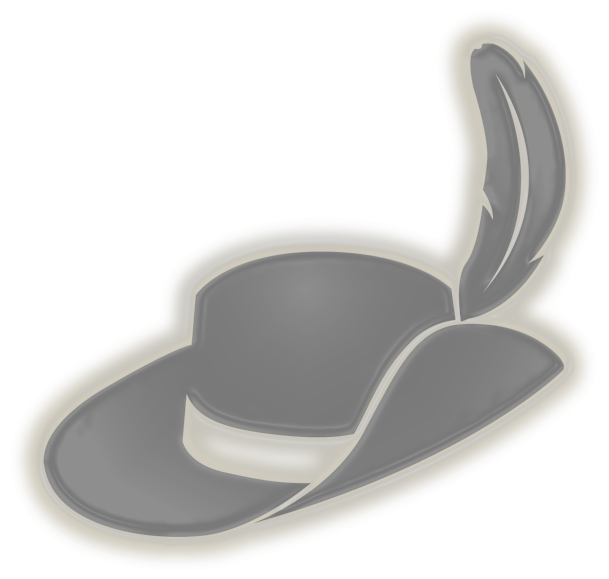 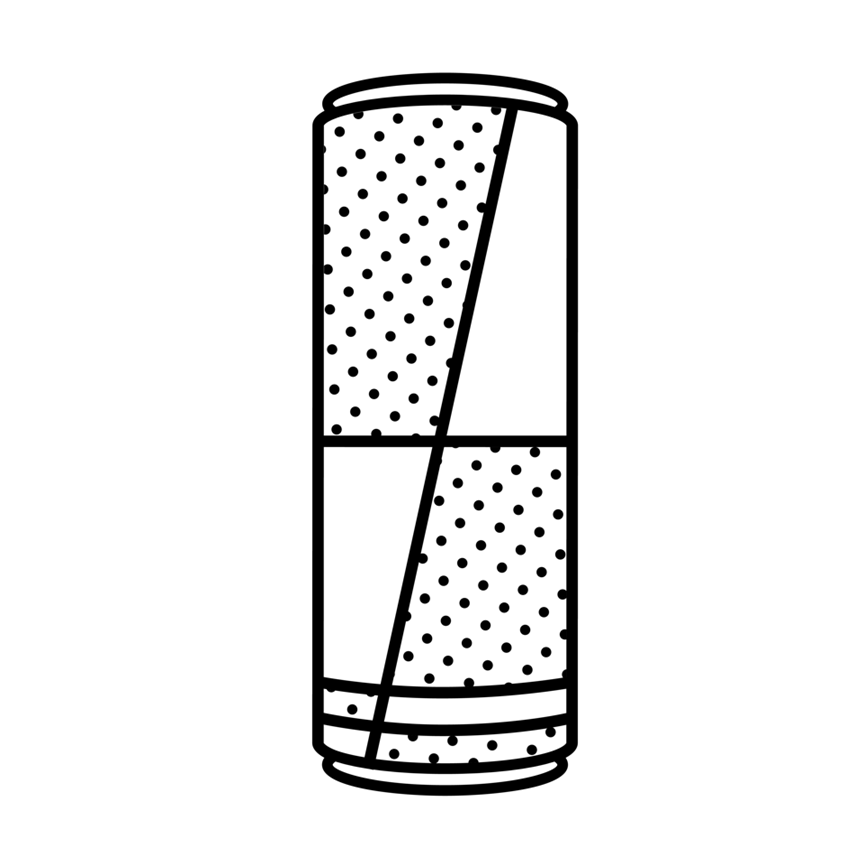 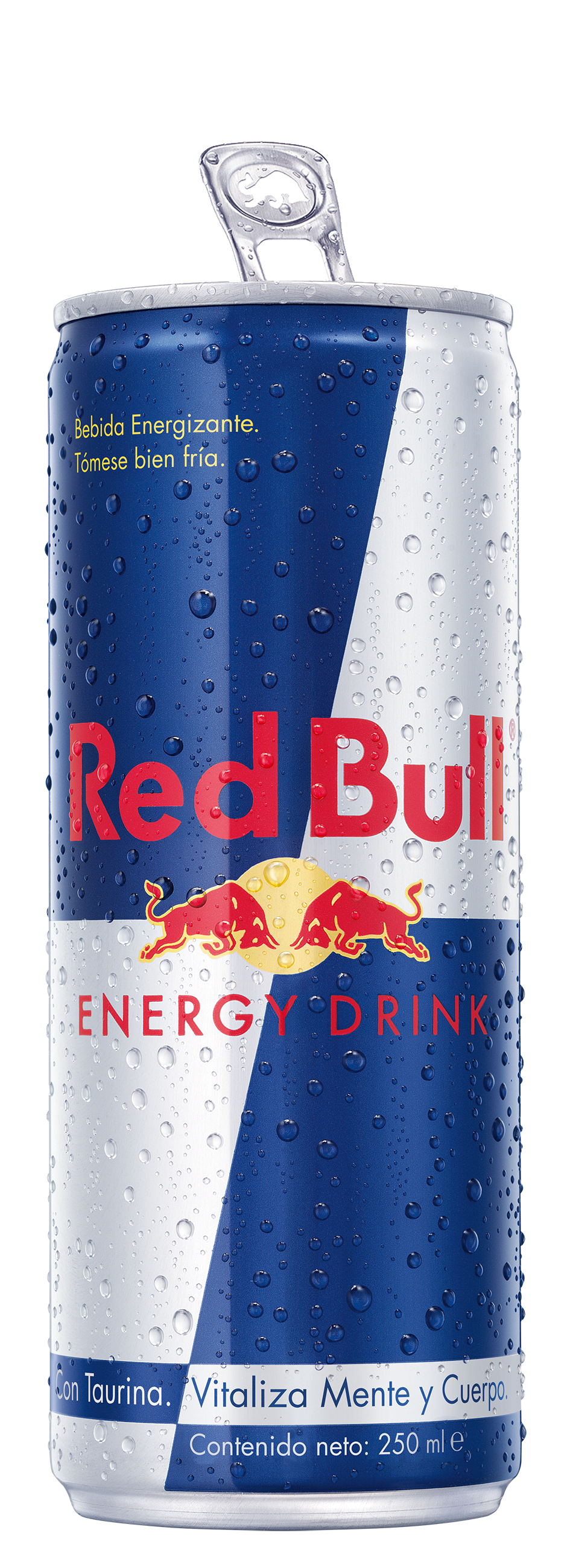 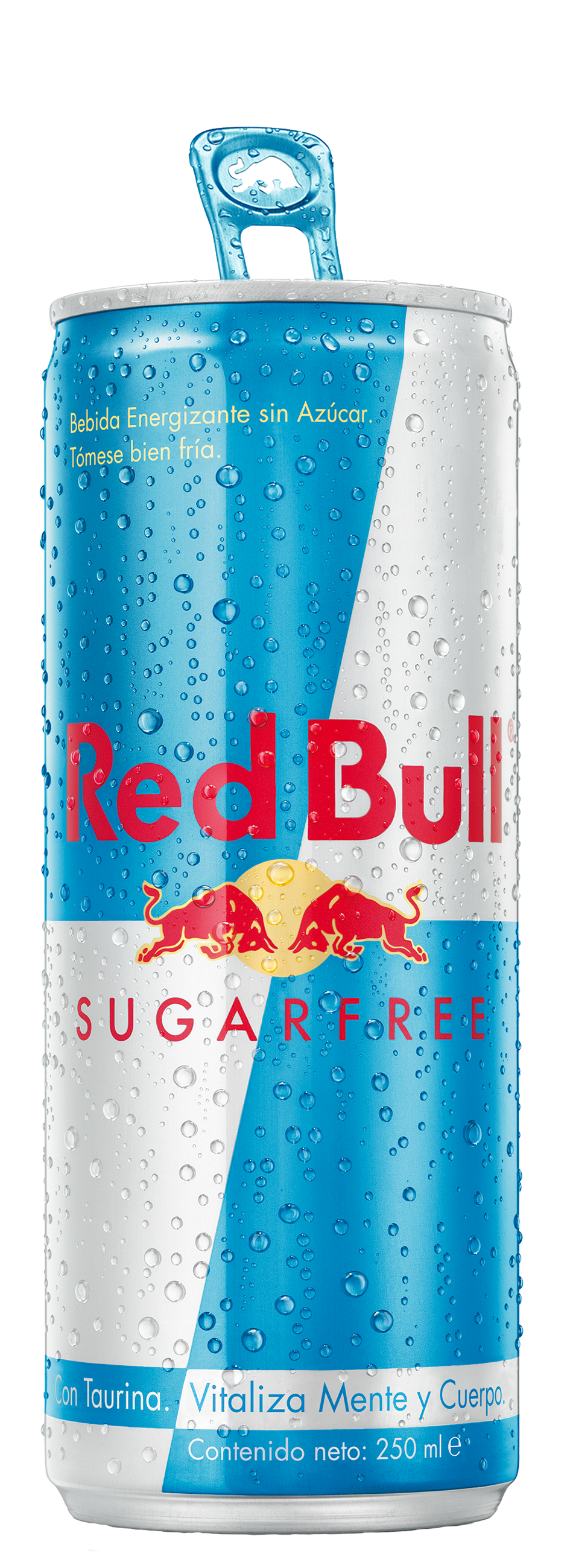 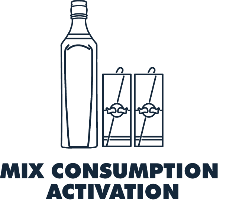 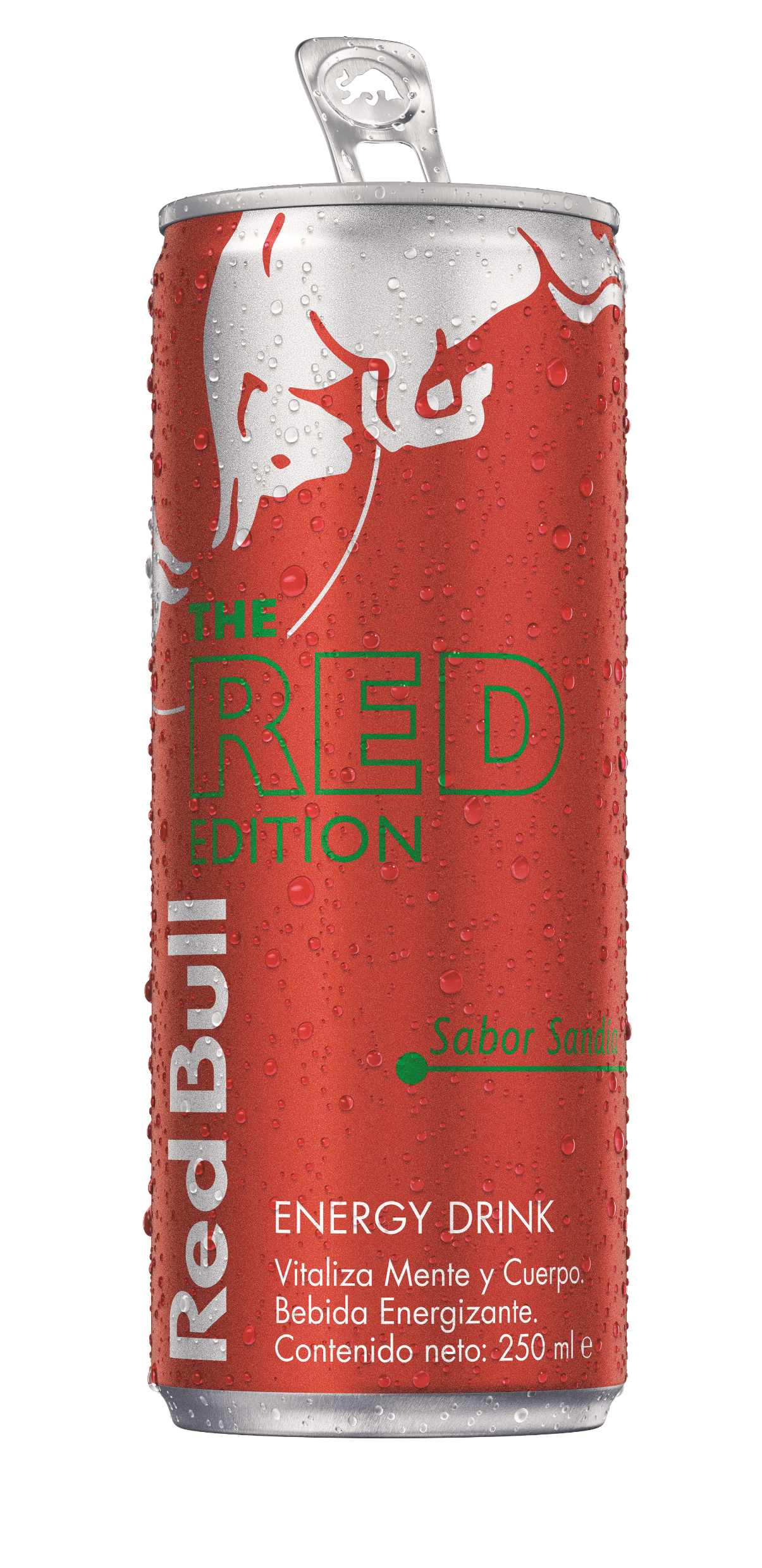 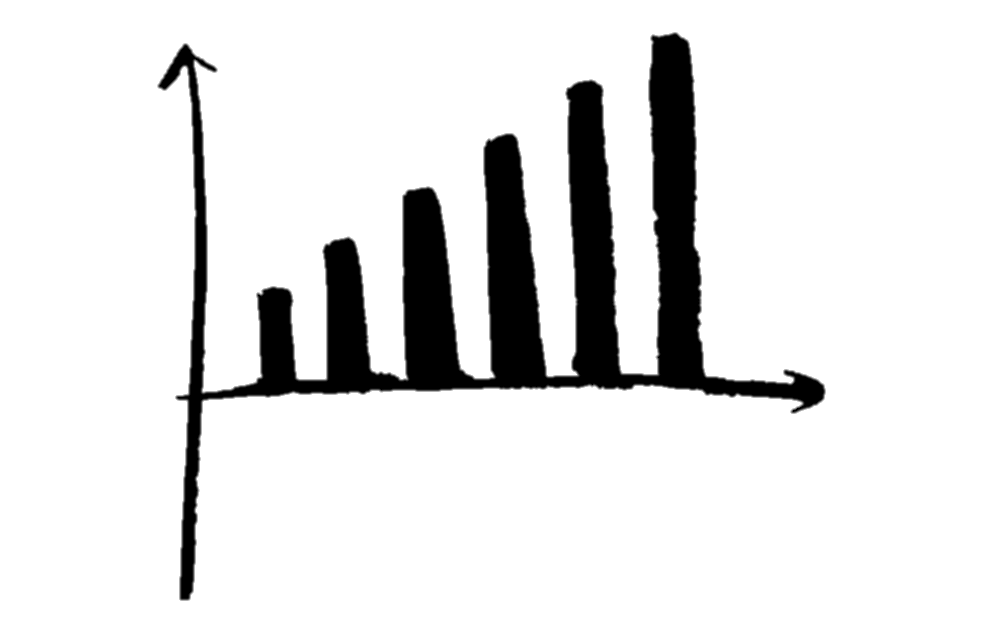 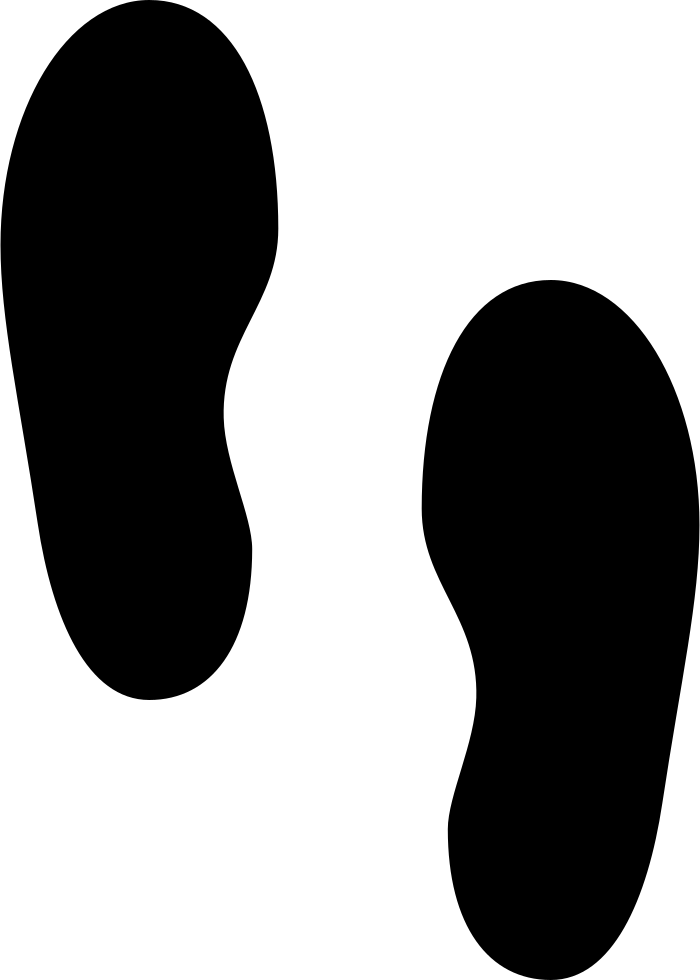 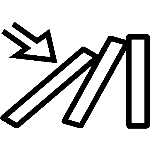 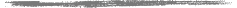 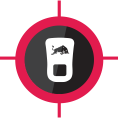 Energy drink
THE GHETTO PROJECT
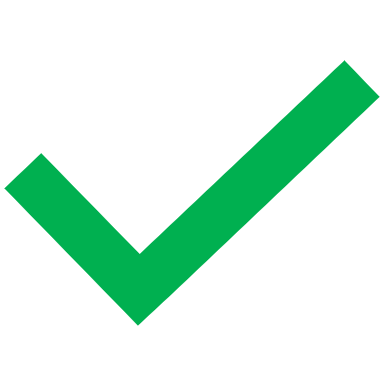 B.G.: 2 x year
bar
sugarfree
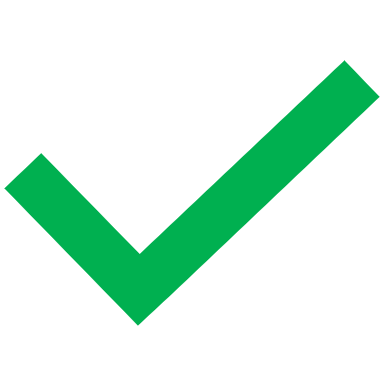 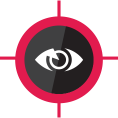 1.400 COP
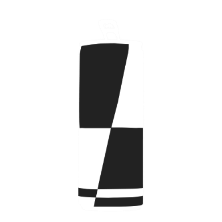 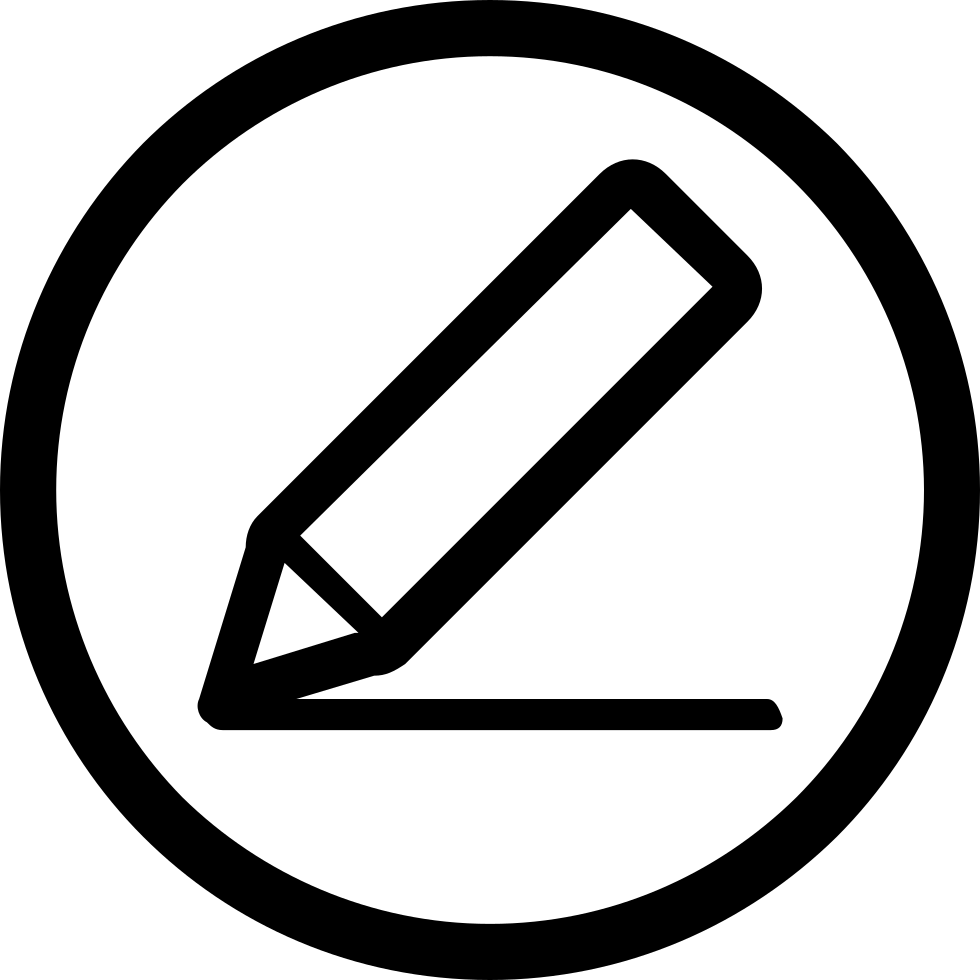 red
Staff
Menu
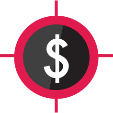 2019: 17.088
2020: 4.152
2021: 8.700
A top
TRENDSETTER
combos
TRIAL @RED BULL NIGHTS 2 PER SEMESTER
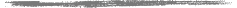 Energy drink
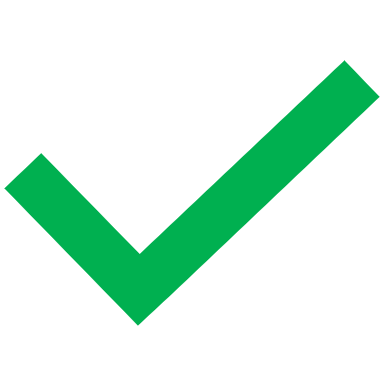 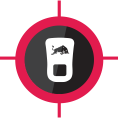 1 B.G. & B.S.T
X SEMESTER
BAMBULÉ
BAR
sugarfree
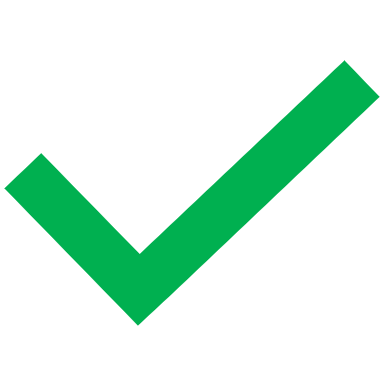 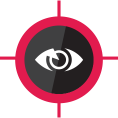 1.220 cop
2019: N/A
2020: N/A
2021: 3.312
STAFF

TABLES´ communication
A Image
HIGH SOCIETY
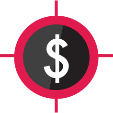 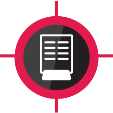 TRIAL: venue´s big moments
combos
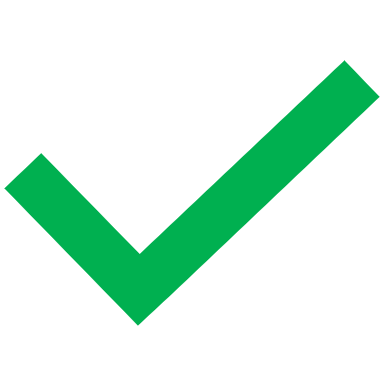 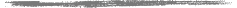 Energy drink
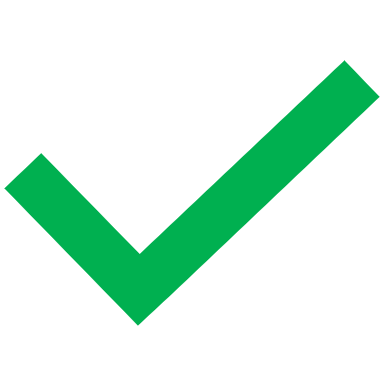 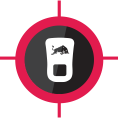 1 B.G. & B.S.T
X SEMESTER
4 40
Bar 
TABLE
sugarfree
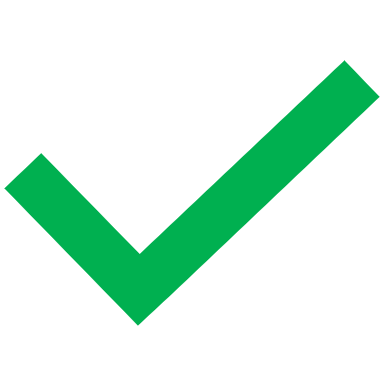 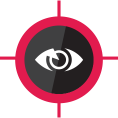 1.220 cop
combos
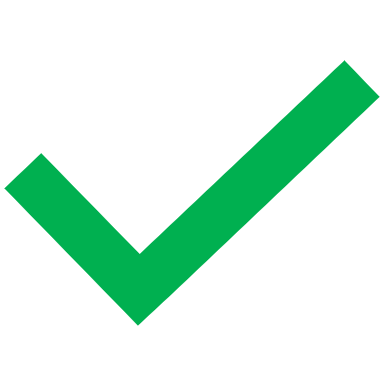 2019: 5.016
2020: 1.828
2021: 5.382
B
HIGH SOCIETY
Staff
Qr stickers
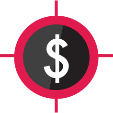 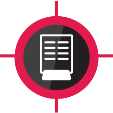 TRIAL: venue´s big moments
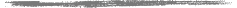 Energy drink
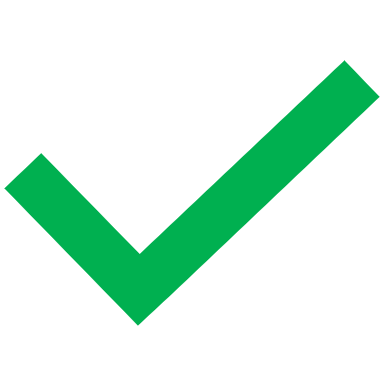 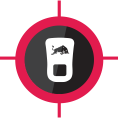 table
VAPIANO
sugarfree
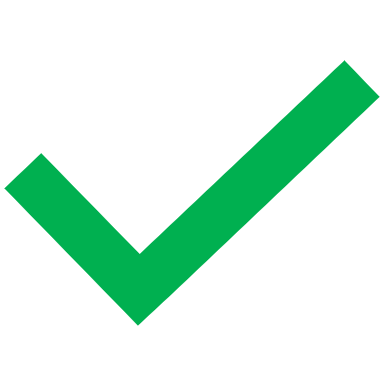 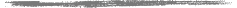 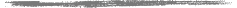 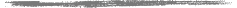 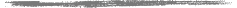 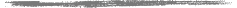 N/A
B.S.T.: 2 x SEMESTER
staff
2019: N/A
2020: N/A
2021: 552
A Image
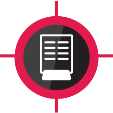 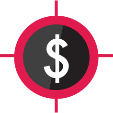 TRIAL: Saturday to launch red edition
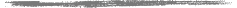 Energy drink
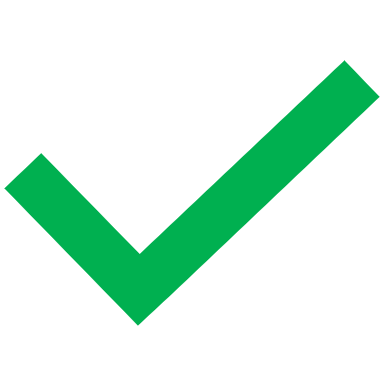 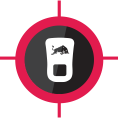 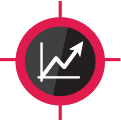 CABRERA
2 B.S.T. X semester
sugarfree
TABLE
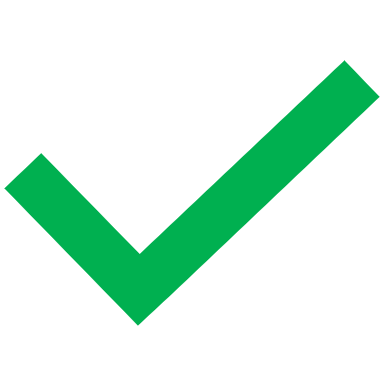 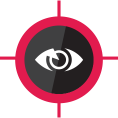 N/A
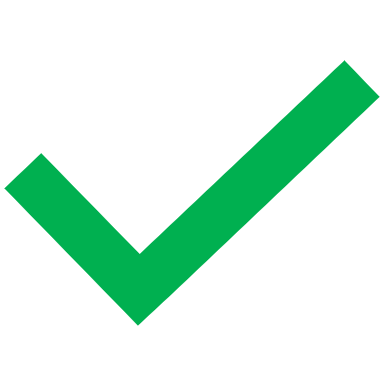 b.g. with red relaunch
Red edition
2019: 1.424
2020: 1.020
2021: 2.291
A Image
HIGH SOCIETY
TABLE TALKERS  – STAFF -  menú
twist
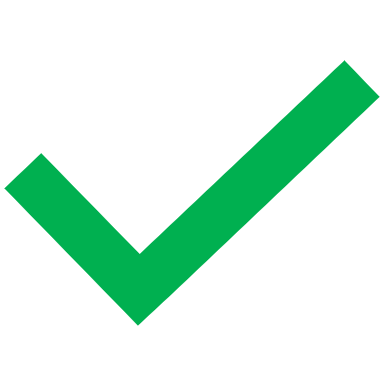 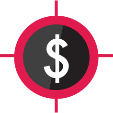 TRIAL: support b.g. of red relaunch
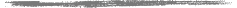 Energy drink
2 B.S.T. X semester
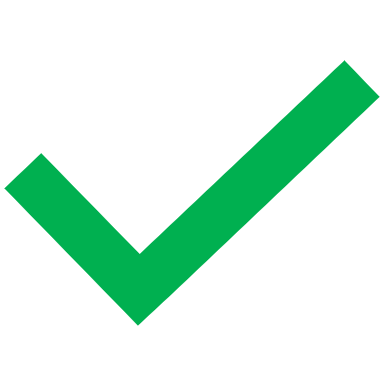 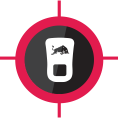 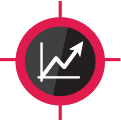 TABLE
ÍSOLA
sugarfree
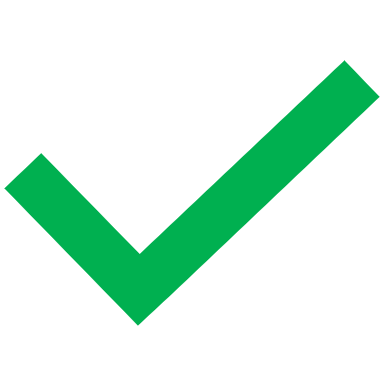 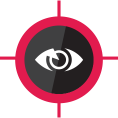 N/A
b.g. with red relaunch
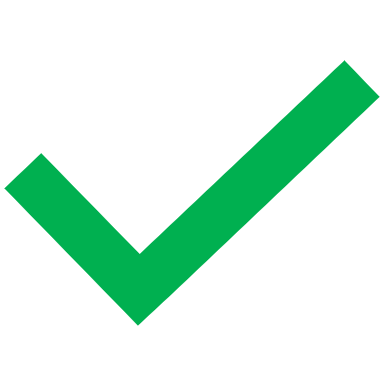 Red edition
TABLE TALKERS  – STAFF -  menú
2019: 1.164
2020: 912
2021: 1.944
A Image
HIGH SOCIETY
Red gin
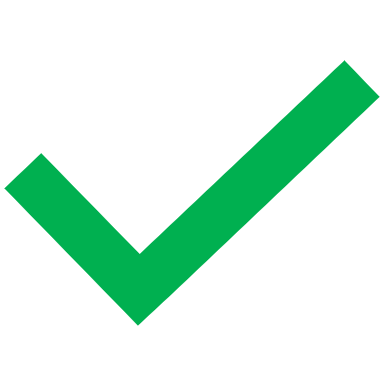 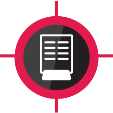 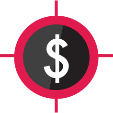 TRIAL: support of red relaunch
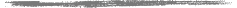 Energy drink
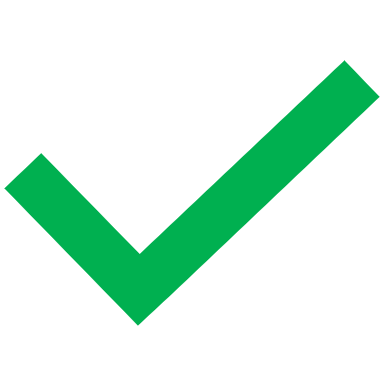 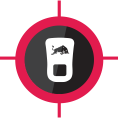 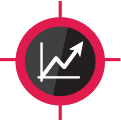 B.G.: 1 X SEMESTER
FENIX
TABLE
sugarfree
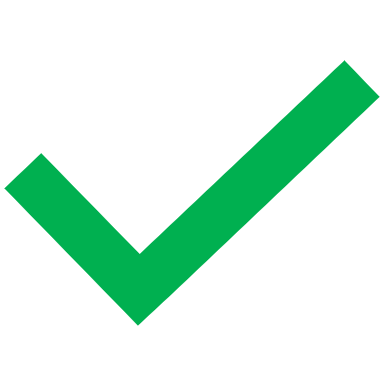 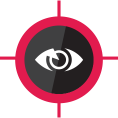 1.860 cop
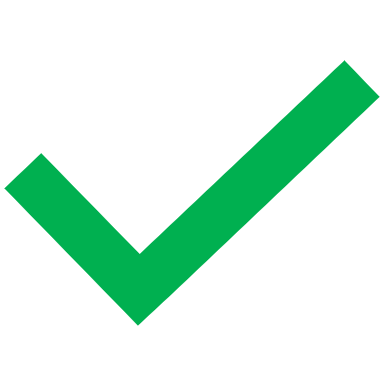 B.S.T.: 1 x SEMESTER
tropical
2019: N/A
2020: 1.436
2021: 1.320
TABLE TALKERS  – STAFF -  menú
A Image
HIGH SOCIETY
twist
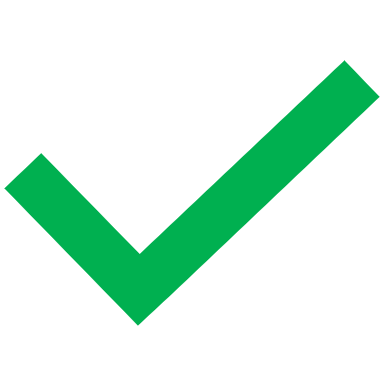 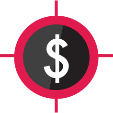 TRIAL: special events
During each b.g.
Blind passenger
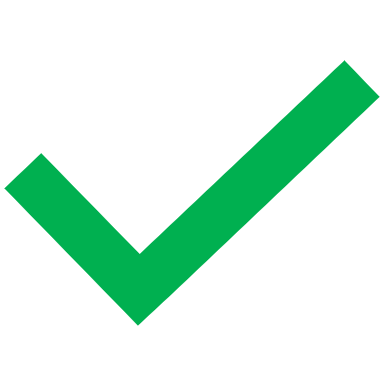 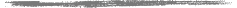 P.O.D & TRIGGERS
KEY 3 & 
BAR CALL
ipc
volume
TRIAL & INDUSTRY
H5
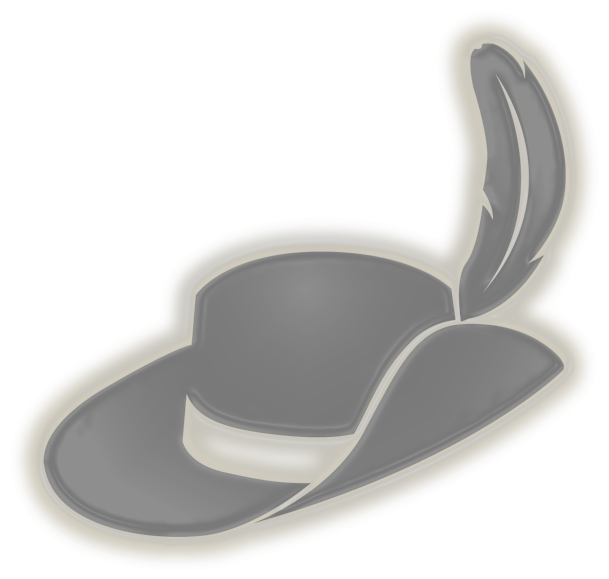 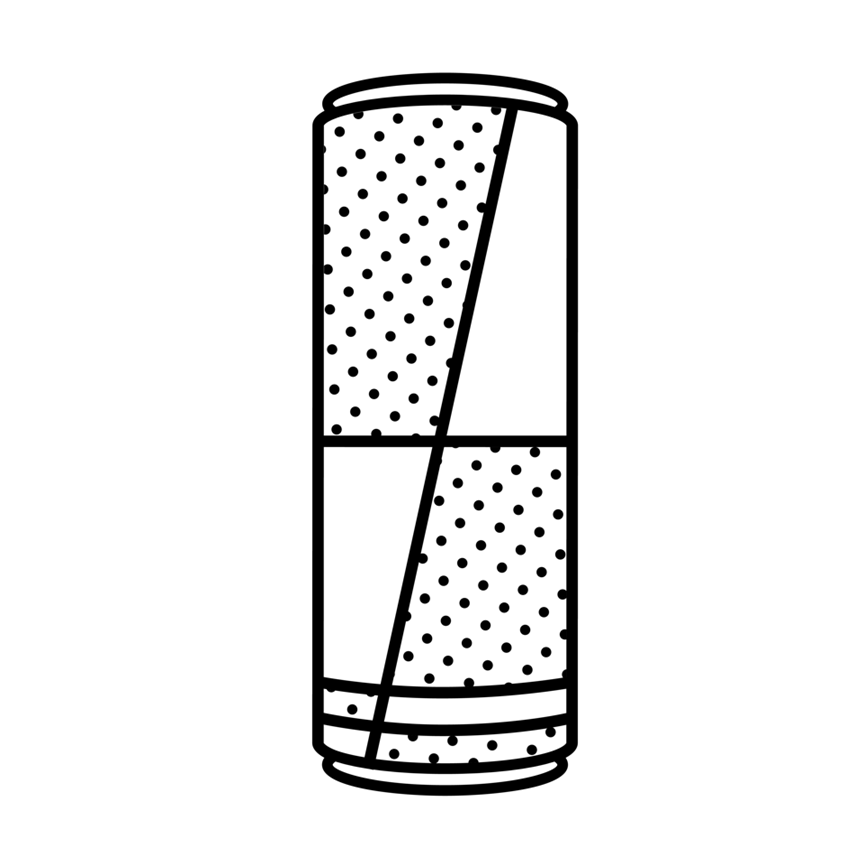 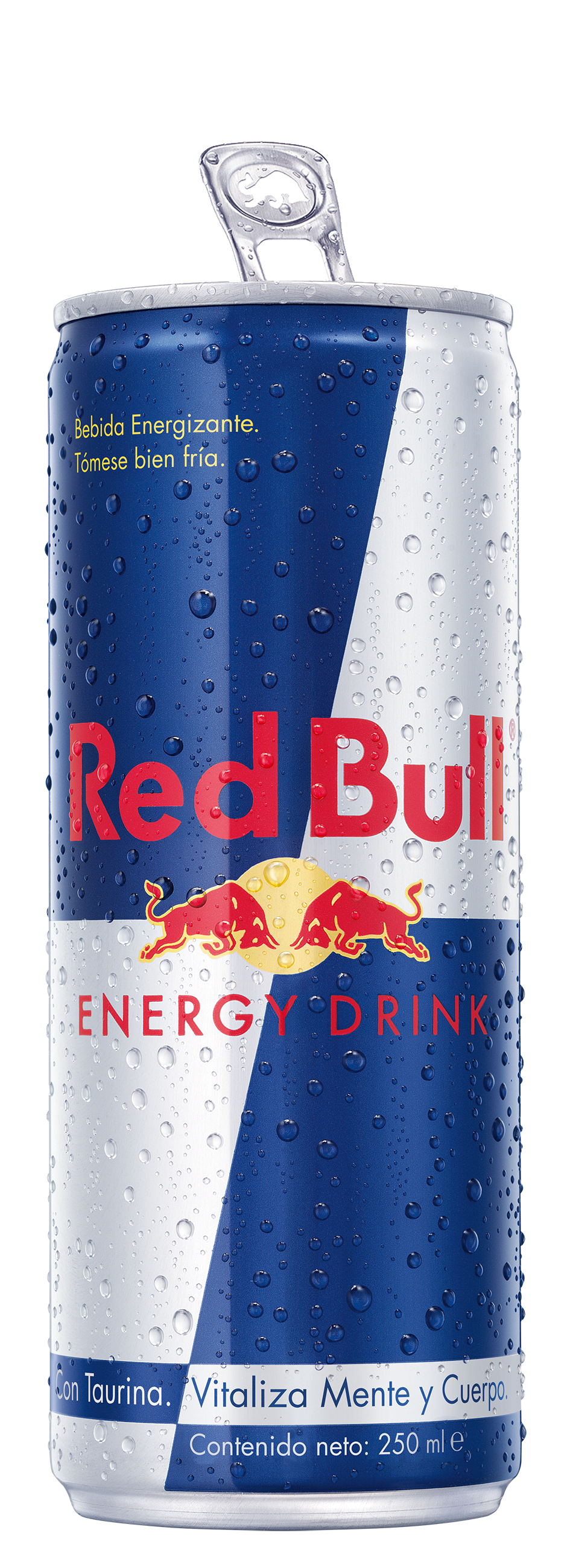 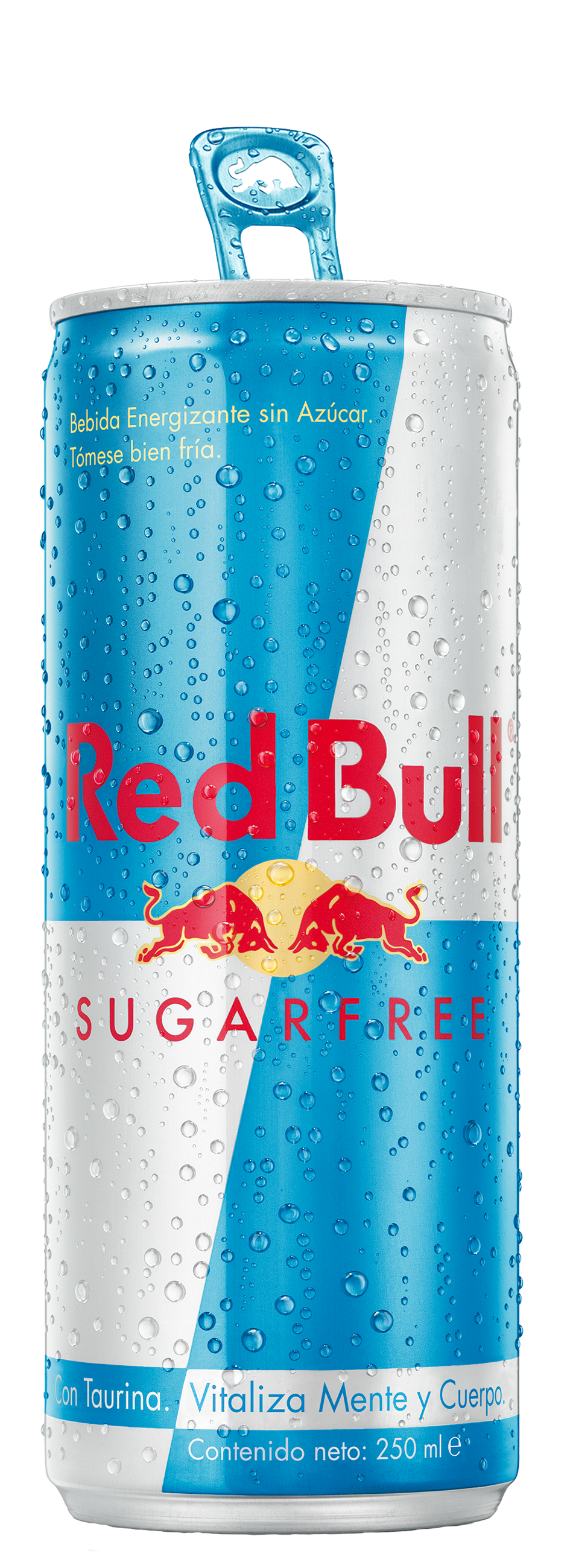 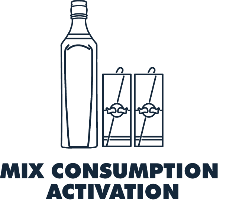 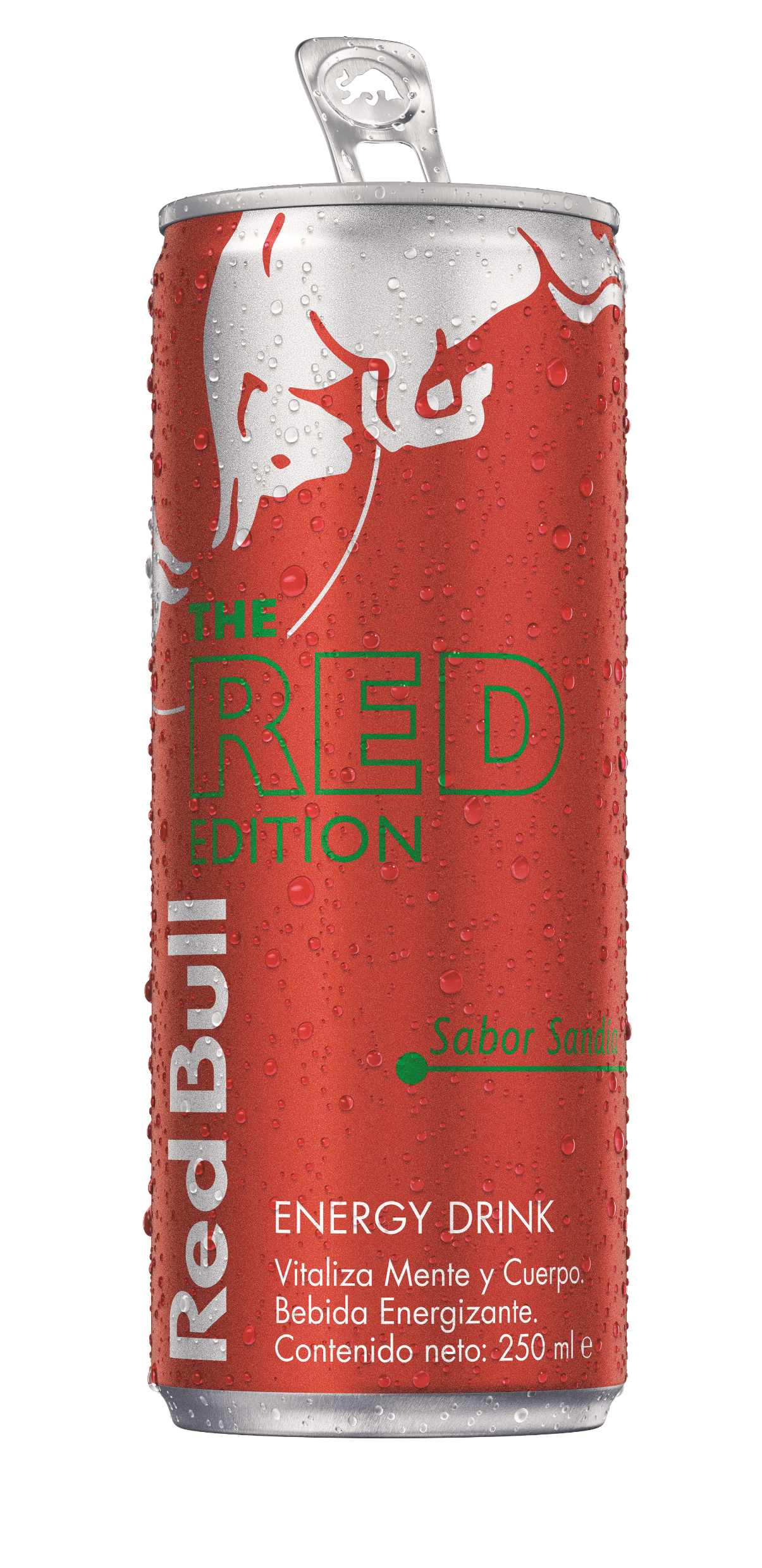 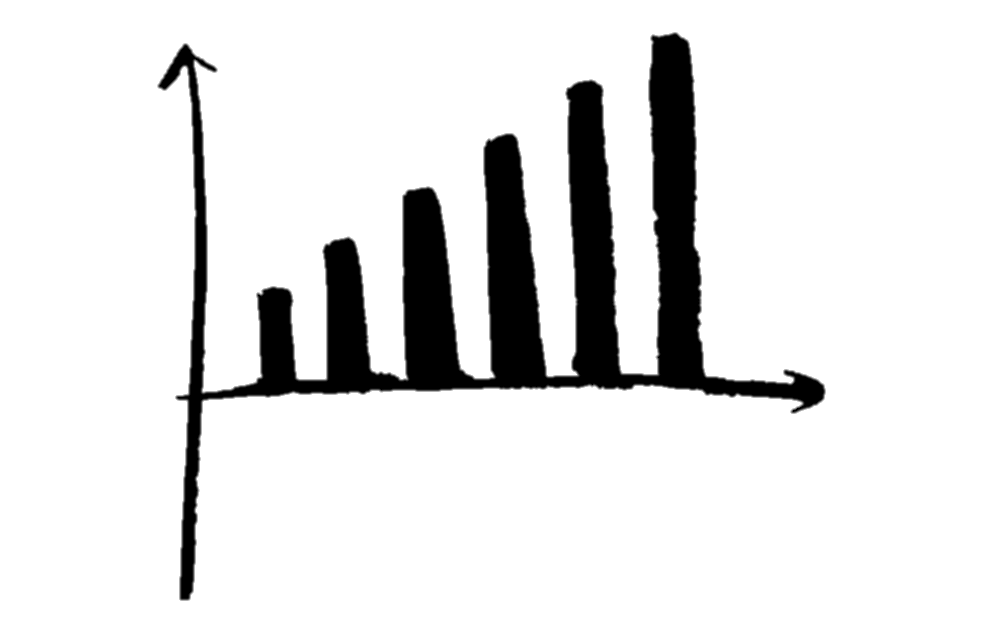 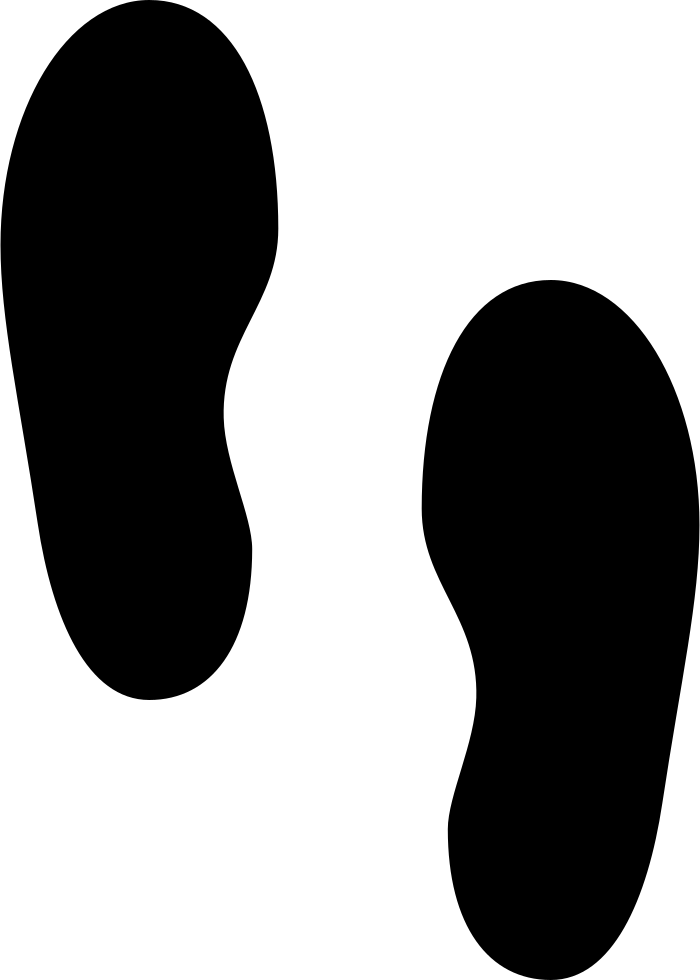 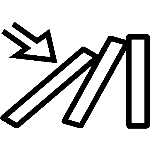 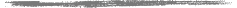 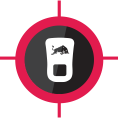 Energy drink
CLANDESTINO
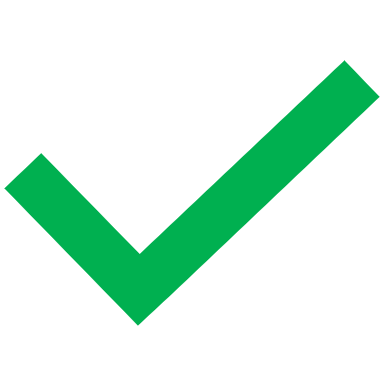 bar
B.g. of season´s brunchs (tbd)

TRIAL: @brunchs (each 15 days)
sugarfree
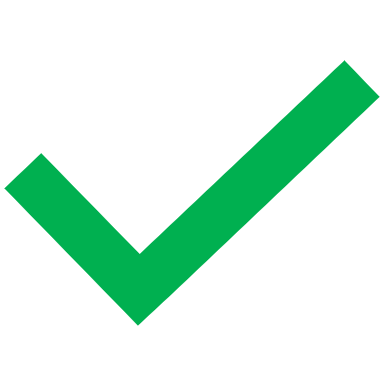 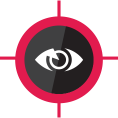 496 COP
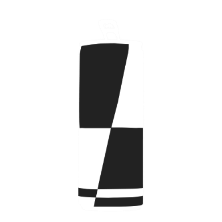 2019: 11.112
2020: 3.095
2021: 7.108
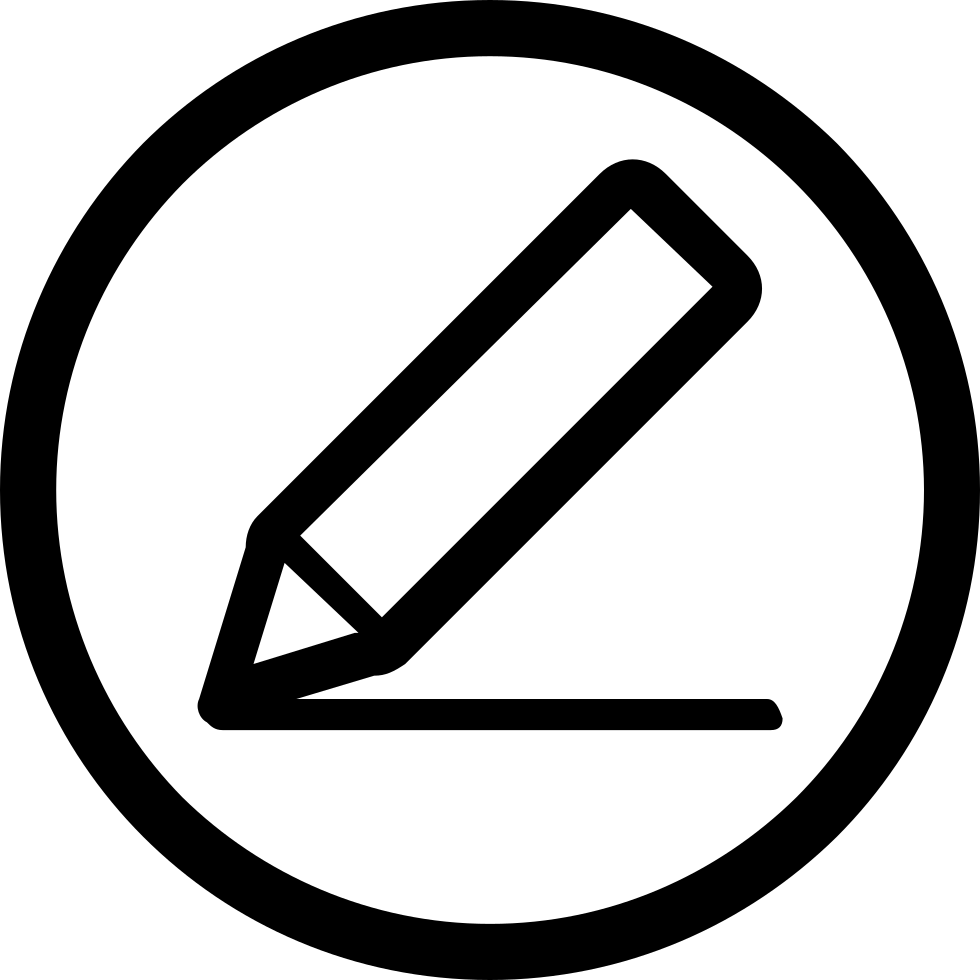 b
HIGH SOCIETY
Staff
menu
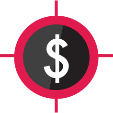 Combos*
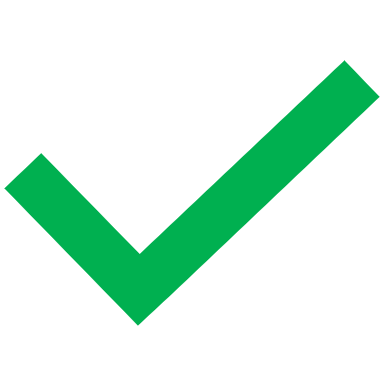 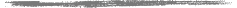 Energy drink
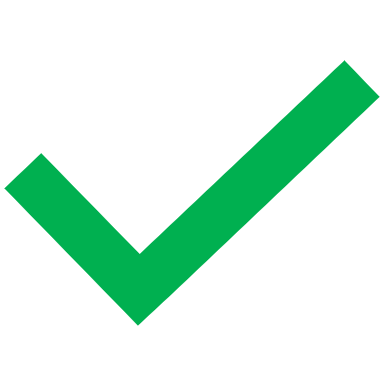 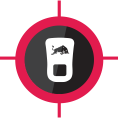 2 B.S.T. X semester
SALVADOR
bar
sugarfree
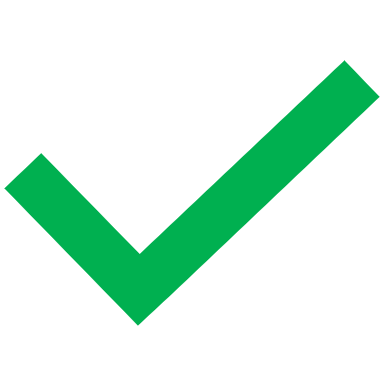 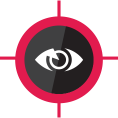 n/a
b.g. with red launch
2019: 2.064
2020: 1.680
2021: 2.110
Staff & menu
b
HIGH SOCIETY
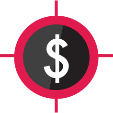 TRIAL: @venue´s big moments
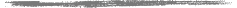 Energy drink
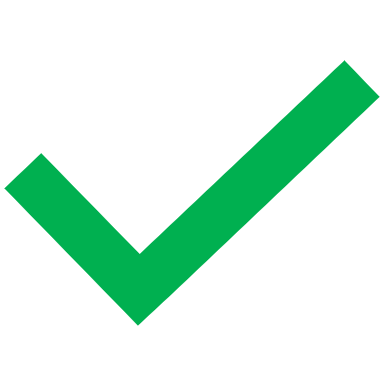 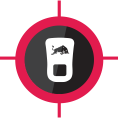 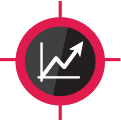 B.G.: 2 X SEMESTER
LA BEBETA
TABLE
bar
sugarfree
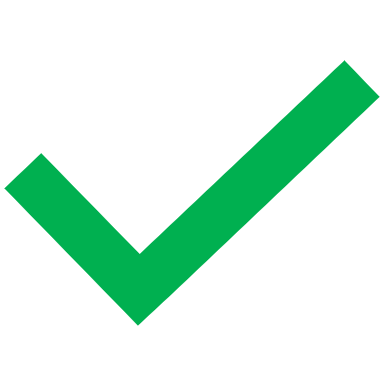 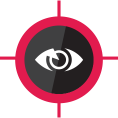 389 cop
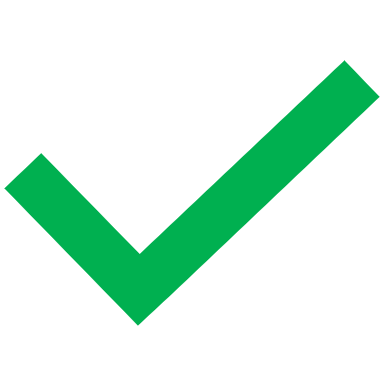 B.S.T.: 2 x SEMESTER
Red edition
2019: N/A
2020: N/A
2021: 2.600
A Image
HIGH SOCIETY
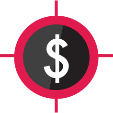 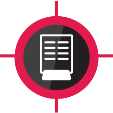 staff
Blind passenger
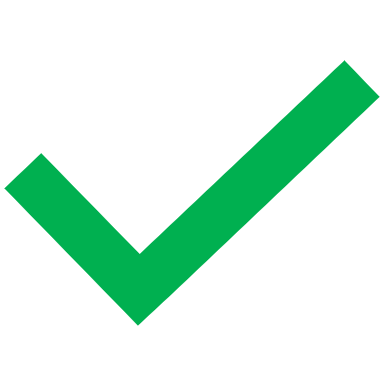 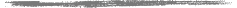 Energy drink
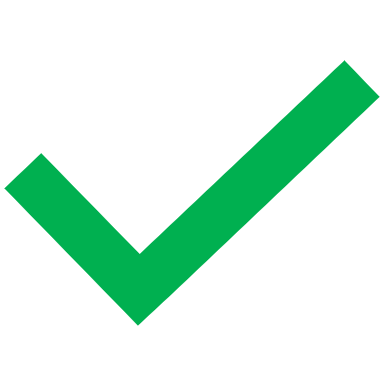 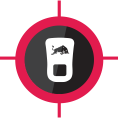 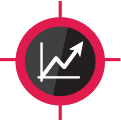 bar
2 x semester
EL FABULOSO
sugarfree
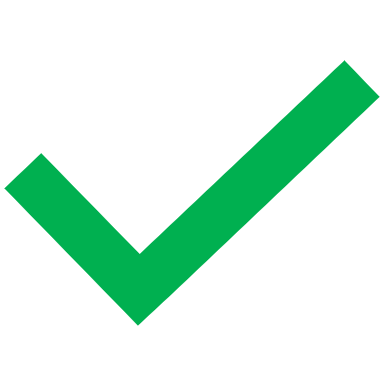 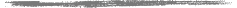 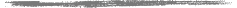 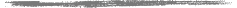 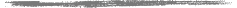 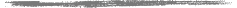 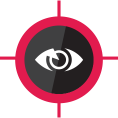 389 cop
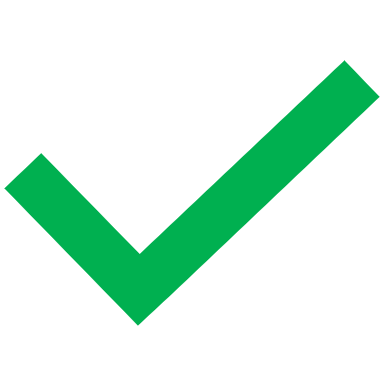 B.S.T.: 2 x SEMESTER
Staff
tables
Red edition
2019: 4.944
2020: 2.088
2021: 3.444
A Image
HIGH SOCIETY
twist
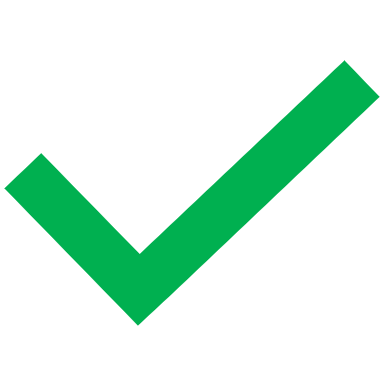 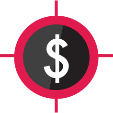 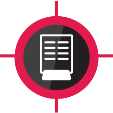 TRIAL: events each 15 days
Blind passenger
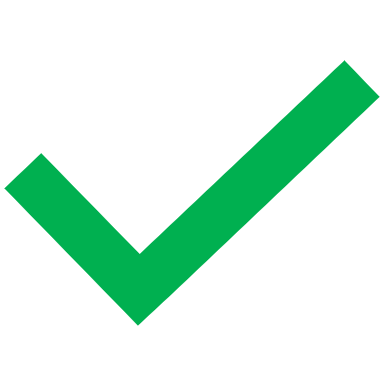 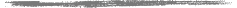 Energy drink
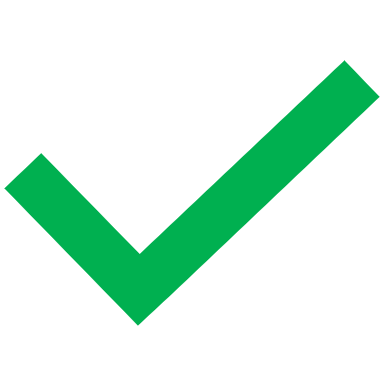 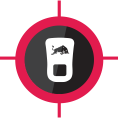 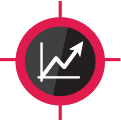 B.G.: 1 X SEMESTER
SOLAR
sugarfree
TABLE
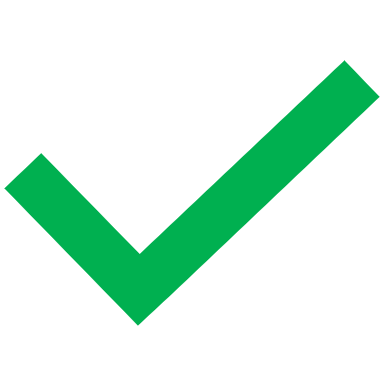 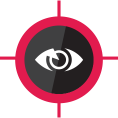 1.860 cop
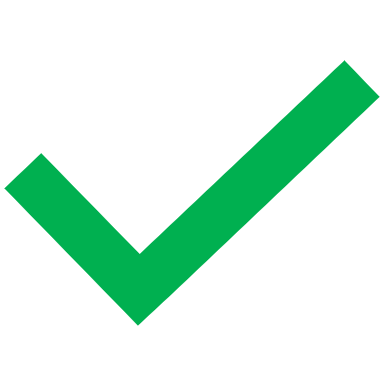 B.S.T.: 1 x SEMESTER
tropical
2019: N/A
2020: 3.496
2021: 3.888
A Image
HIGH SOCIETY
TABLE TALKERS  – STAFF -  menú
twist
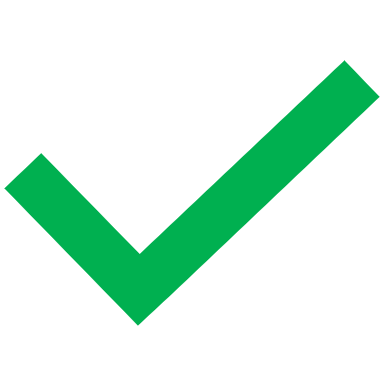 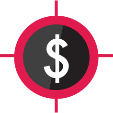 TRIAL: special events
During each b.g.
Blind passenger
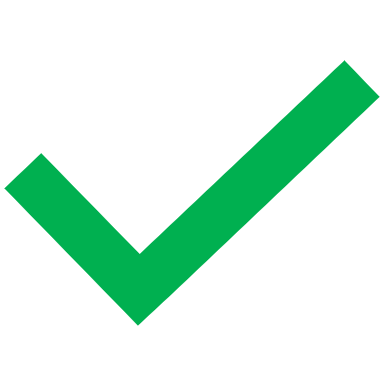 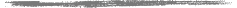 Energy drink
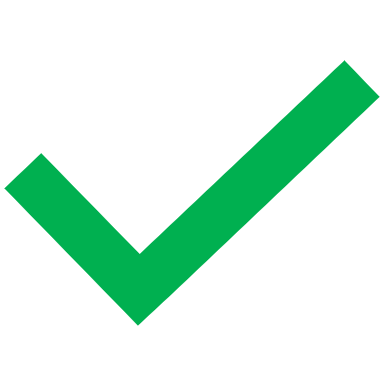 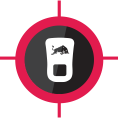 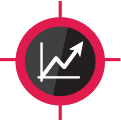 Bar
table
B.G.: 1 X SEMESTER
EL COQ
sugarfree
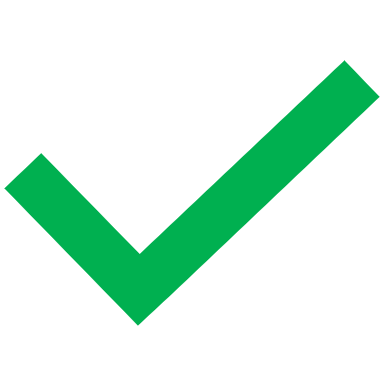 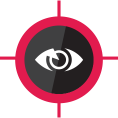 n/a
B.S.T.: 1 x SEMESTER
2019: 2.388
2020: 744
2021: 2.168
A Image
HIGH SOCIETY
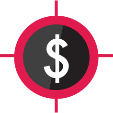 Table tents

staff
TRIAL: karaocoq (tbd)
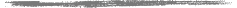